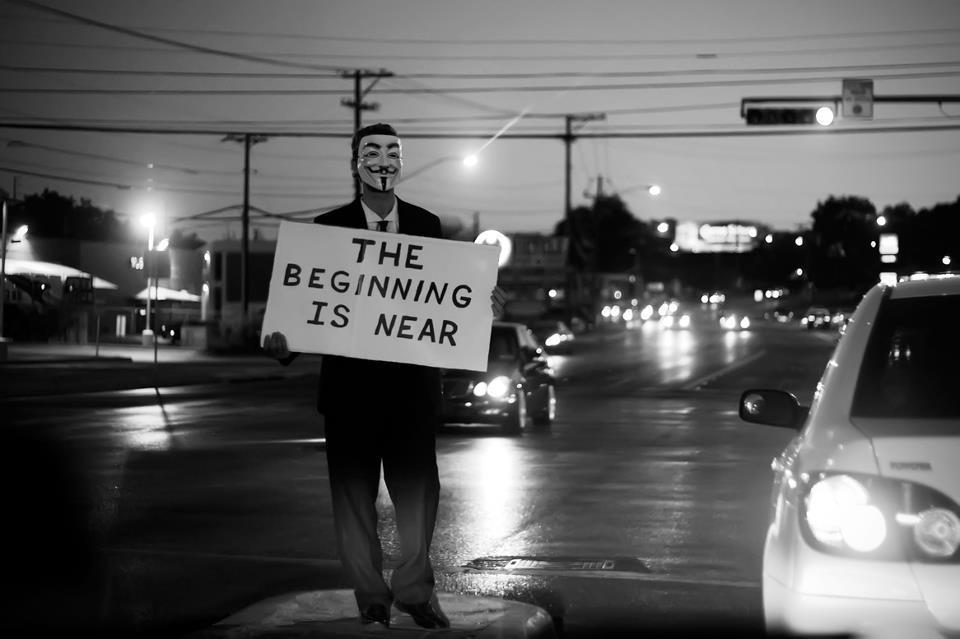 Anonymous 20*20
[Speaker Notes: Anonymous 20*20 : The Beginning is Near      (source: AnonyOps)

Anonymous as a hacktivist group has been around in one form or another since 2008. That is only 4 years, yet to some it feels like a decade. Observation and commentary has been reactionary so far, with very few looking ahead to what Anonymous may mean, or bring. This is not a traditional keynote, in that we’re talking about a specific meta-group and topics related to those involved. On the other hand, we’re all involved in some fashion, and Anonymous as we know it is the tip of the iceberg.

Most of the coverage of Anonymous has been superficial, and hardly anyone is looking at the bigger picture, the future, or considering other groups that are better/worse/different.]
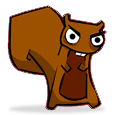 Joshua Corman
Jericho
Director of Security Intelligence for Akamai Technologies
Former Research Director, Enterprise Security [The 451 Group]
Former Principal Security Strategist [IBM ISS]

Industry Experience
Faculty: The Institute for Applied Network Security (IANS)
2012 Vanity Fair Hero
Co-Founder of “Rugged Software” www.ruggedsoftware.org

Things I’ve been researching
Compliance vs Security
Disruptive Security for Disruptive Innovations
Chaotic Actors
Espionage
Security Metrics
Chief Curmudgeon for attrition.org
  President/COO of Open Security 
    Foundation (OSF)
  Director of Non-profit Activity at Risk
    Based Security

Industry Experience
Faculty: Honorary Professor @ University of Dayton School of Law 2000-2001, CyberCrime Curriculum
2000 Vanity Fair Villain
President  / COO of Open Security Foundation (OSF)

Things I’ve been researching
The Myth of Compliance & Certification 
Disruptive Rants and Twitter Replies
InfoSec Industry Errata
Squirrels
Vulnerability Databases & Metrics
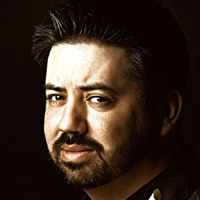 2
[Speaker Notes: Who are we? Just two guys that observe and think about the topic of hacktivist groups. 
Just like we aren’t anonymous, we’re not experts either.]
Consequences: Replaceability
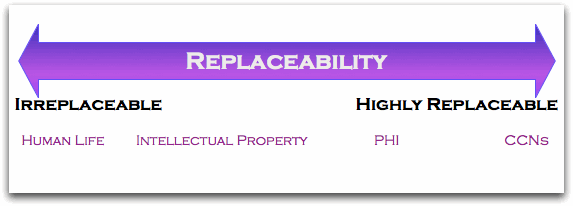 http://blog.cognitivedissidents.com/2011/10/24/a-replaceability-continuum/
3
[Speaker Notes: Important to understand what you are fighting for, and the consequences of what you could lose.]
“Good Guys”
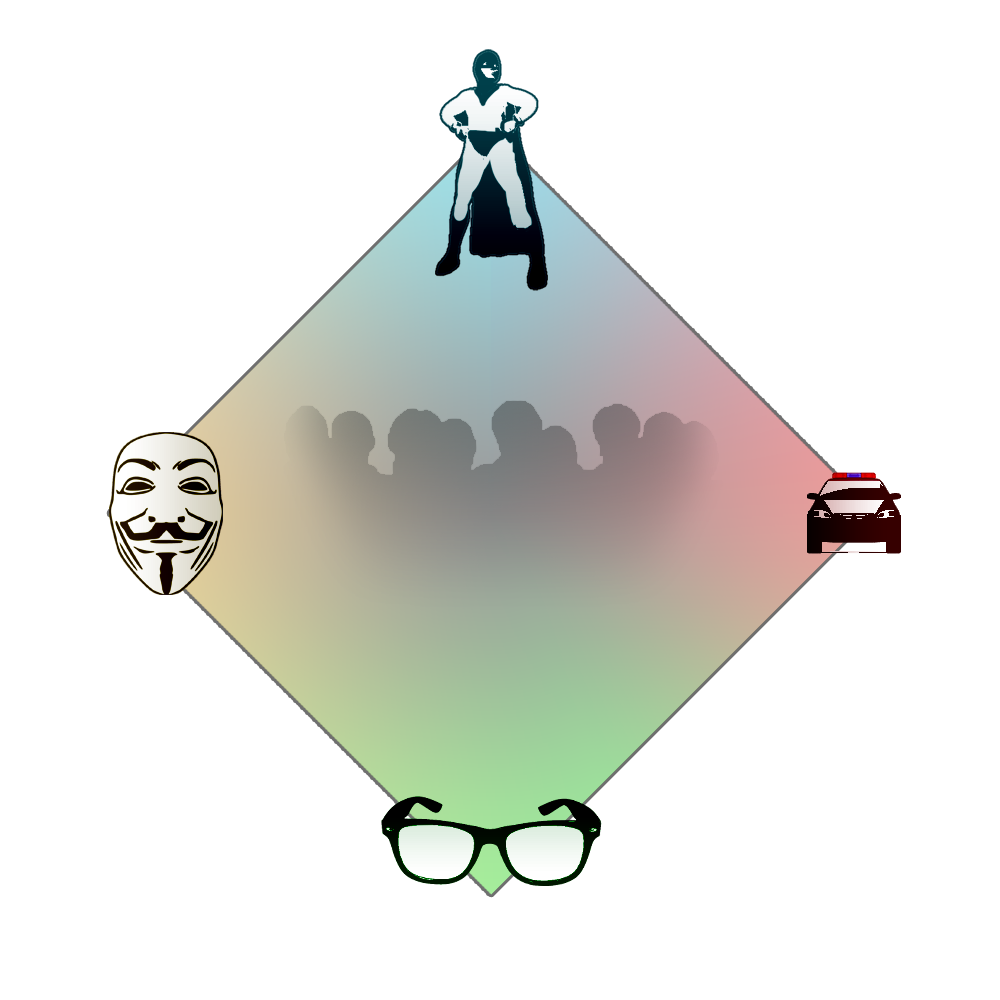 Anon
Civilians
LEO
Analysts
[Speaker Notes: Jericho: WHY we care: Everyone is involved, like it or not. 

Traditionally, a group of people, be it activists or knitting circle, has a clear line defining involvement. You are part of the group, or not, and there is no question about it. That simply doesn't hold true with Anonymous. As we have discussed, there is no roster or membership guidelines. In addition, we have seen a wide variety of external influence on the group that forces us to reconsider what "involvement" means. This in turn leads us to consider an even wider variety of concepts about the group, the direction they are heading, and how they move forward. More importantly, how we move forward with them, even if they are pushing us.]
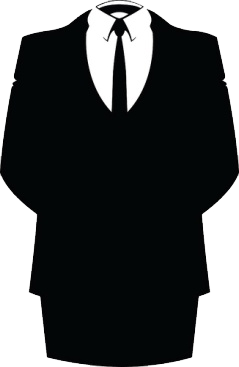 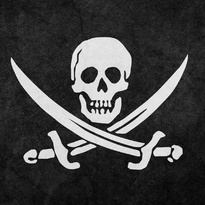 =
[Speaker Notes: Jericho: Understanding anonymous. Not a conventional group. As Patrick Gray said, more akin to piracy. Different groups operated under the same banner, even without knowledge of each other or contact. It has become a franchise or brand. Like Fight Club: “I thought you started that one…” “I thought you did…”, same with Ops and actions. Even within Anonymous, we’re now seeing sub-brands that can be used when needed (e.g., “re-launch of LulzSec Apr 1, 2012”).

Could also argue Anon is like Christianity (conservative, giving churches vs Westboro Baptists) or a given political party (far left/right within a defined party). Josh says I shouldn’t mention this because those are heated topics, but I say “Isn’t Anon a heated topic these days?”]
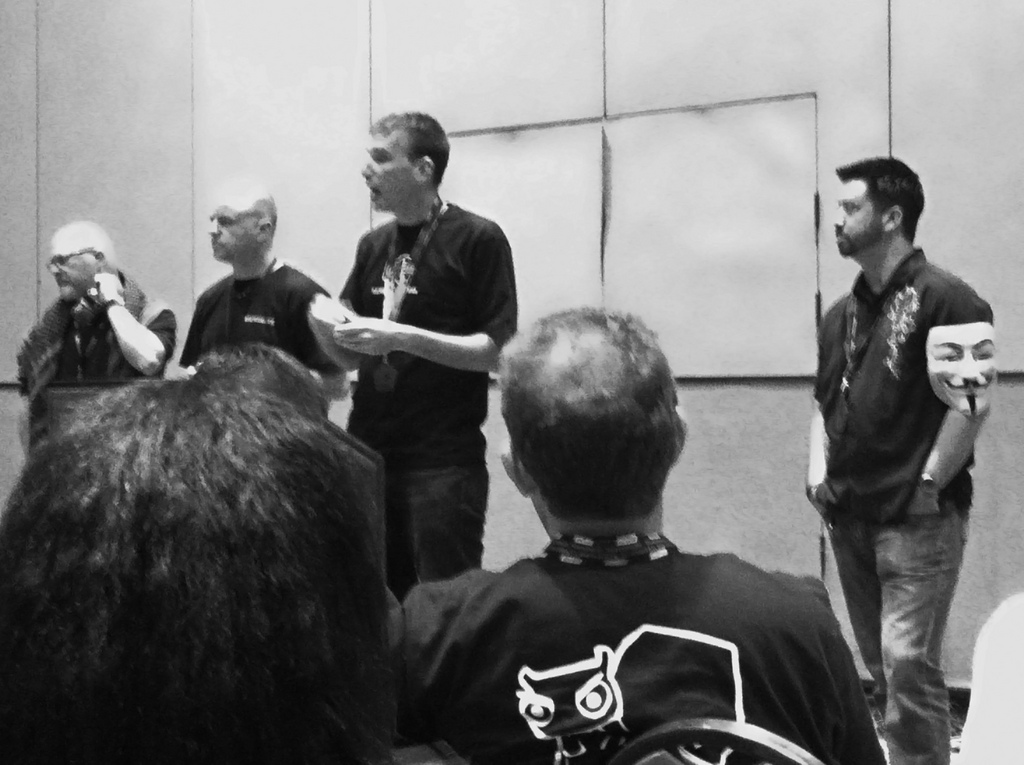 [Speaker Notes: Jericho: Spot the Anonymous member…

Josh: Explaining how pivotal the DefCon 19 Panel Q&A was in confronting how poorly the industry understands Anonymous – when we got into intense dialogue with active participants.

As a sign of respect, one of them tossed Josh a Guy Fawkes mask…

This exchange did not begin the “Building a Better Anonymous” blog series, but it was a major step forward in providing an iterative exchange openly with active anons.]
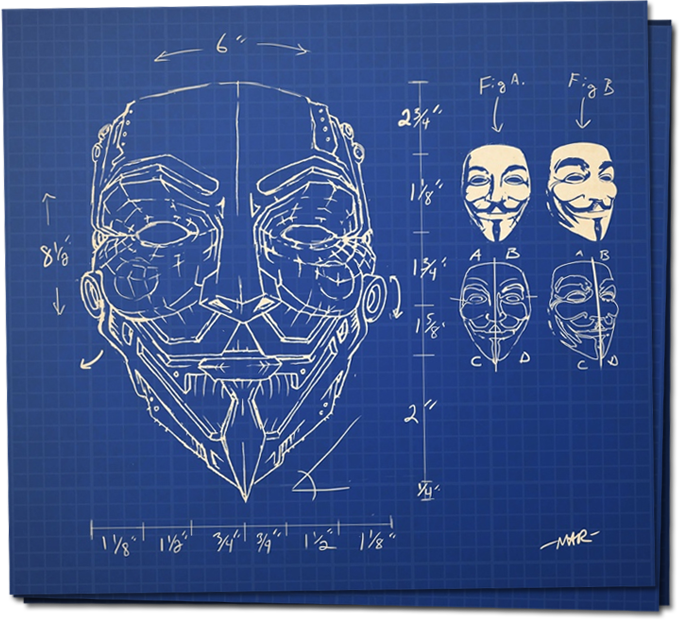 [Speaker Notes: Jericho: To understand what Anonymous might become by 2020 requires we have clear-eyed 20/20 vision as to where they have been, what they are today, and what is driving their evolution.
Currently, Anon has more than its fair share of the lowest common denominator (LCD), yet we are still struggling to keep up. What happens when we face a better Anon? Quite simply, we’re fucked. And I chose that word carefully. Because, if you find that word offensive, then you are certainly not equipped to handle Anonymous.

Who wants to see a better Anonymous? If you answered ‘no’, why not? That is shallow thinking. Do you really want the current Anon, that has excessive of collateral damage? Or do you want a better, more efficient, and more careful Anonymous that can achieve the same goals with precision?

 If Anonymous evolves as we've explained in our "Building a Better Anonymous" series, society must be ready to handle the good, the bad, and the ugly of these subsequent manifestations. Every action has
reaction, so we must be conscientious and deliberate about how we adapt to the age of Anonymous.
Jericho: Anonymous is now a house-hold name. Even with moral infighting, splinter groups, and a potentially devastating brand problem, the group shows no signs of slowing.
Part of this talk is based on our article series, “Building a Better Anonymous”. Quick summary of series thus far:
Introduction & Abstract: A brief introduction to this article series and Anonymous. 
Fact vs Fiction: Figuring out the fact versus fiction of Anonymous. Leadership/Defined Group, Hacktivism is New, Force for Good, Anon makes you vuln, Terrorists?, Morality, Organized Chaos and more.
How We Got it All Wrong: How the media and professionals got it wrong. Everything old is new again, Being Dismissive is Disservice, Media’s Field Day, Arresting Won’t Help, Occam’s Razor
How Anonymous Has Failed in Theory & Practice: Anonymous, as they are today, and various shortcomings. Winning Battle not War, Weaknesses of Anon Model, Stay Anonymous, Pyrrhic Practices
Building a Better Anonymous – Philosophy: A different framework and philosophy. Laying a new foundation: beliefs/values/objectives (why), code of conduct (how), and a plan (what)
There are three more articles in the series coming, sneak peak at topics covered, and some we will get into today:
Building a Better Anonymous – Details: Detailed improvement ideas for Anonymous, or the next group like them. Collateral, OpSec, Open Model & Infiltration, Disinformation Friend/Foe, Subsequent Justifications, Mercy
Abstract Ideas: Other considerations relevant to this topic.  Involvement, Influence, Leadership, Parallels, Tyranny vs Chaos, What If?, Endgame Ethics, the Ants and the Bees
Conclusion: Thoughts, Questions, and Credits: What have we learned, and what we hoped to teach.]
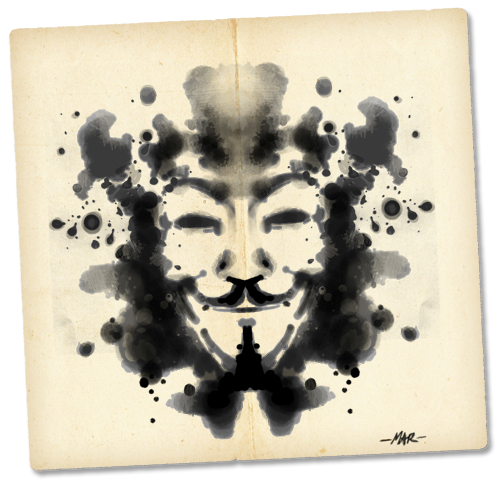 [Speaker Notes: Josh: “We see in Anonymous what we WANT to see.. We project. Our perceptions say more about us than they do about the multitude of subgroups/causes in Anonymous.”
But, do we look at the group archetype, broader social implications, and the role we play as this unfolds? Anonymous is good at getting many people to engage them in some fashion. Through Ops, Twitter, media, hacks… whatever. Security industry is obviously involved, as is law enforcement. We’re all part of this big mess, and we all will come to shape how it plays out. This is not a technical problem, this is a sociology problem. Collectively, we must figure out how to adapt to them morally and practically.]
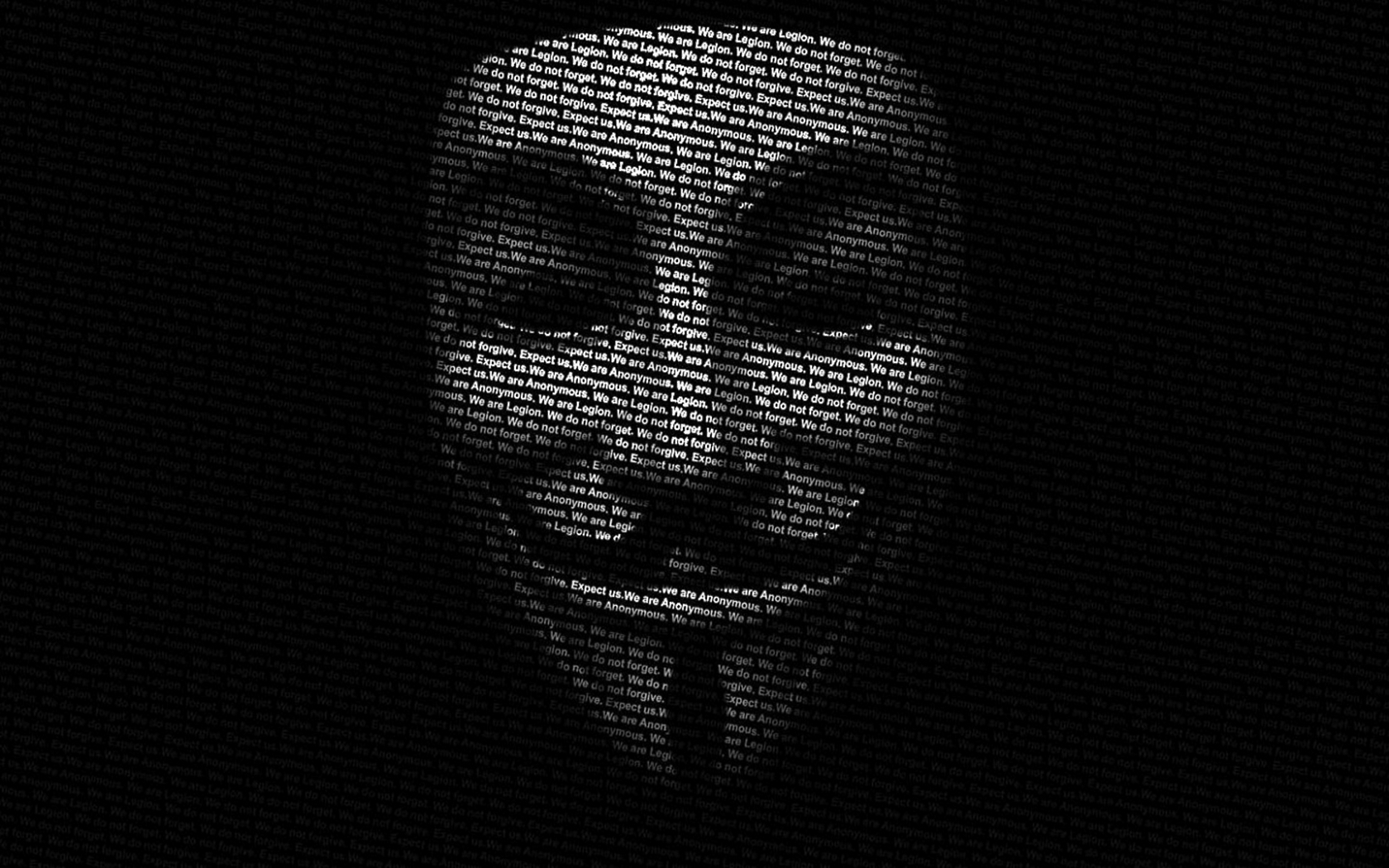 [Speaker Notes: Josh: Not a group… but a group of groups –a composite of many motivations. More a brand and franchise which anyone can borrow or abuse – and they have.
There is no monolithic “they”, and there hasn’t been for some time.]
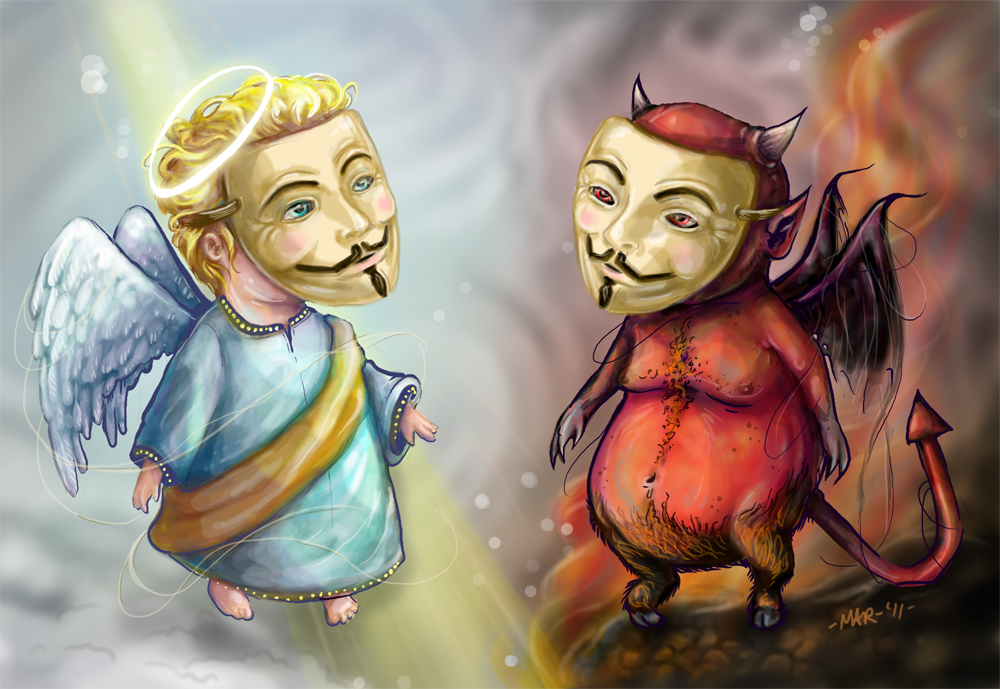 Endgame Ethics
[Speaker Notes: Each time, each Op, they go after “bad”. It is difficult to argue their perception of “bad” usually. Easier to argue their actions, which may be illegal, are “bad” while ignoring the endgame. Anonymous is very much a “means to an end” group and focus on what we call the “Endgame Ethics”. (cite examples in movies maybe) This is what we need to look at more than the actions leading up to it. History says what is right, and what is accepted after the fact. Boston Tea Party anyone? Why do we celebrate that event, when it was a bunch of criminals trespassing and destroying property? What if the Boston Tea Party raiders weren’t dressed as native Americans, but instead had Guy Fawkes masks?]
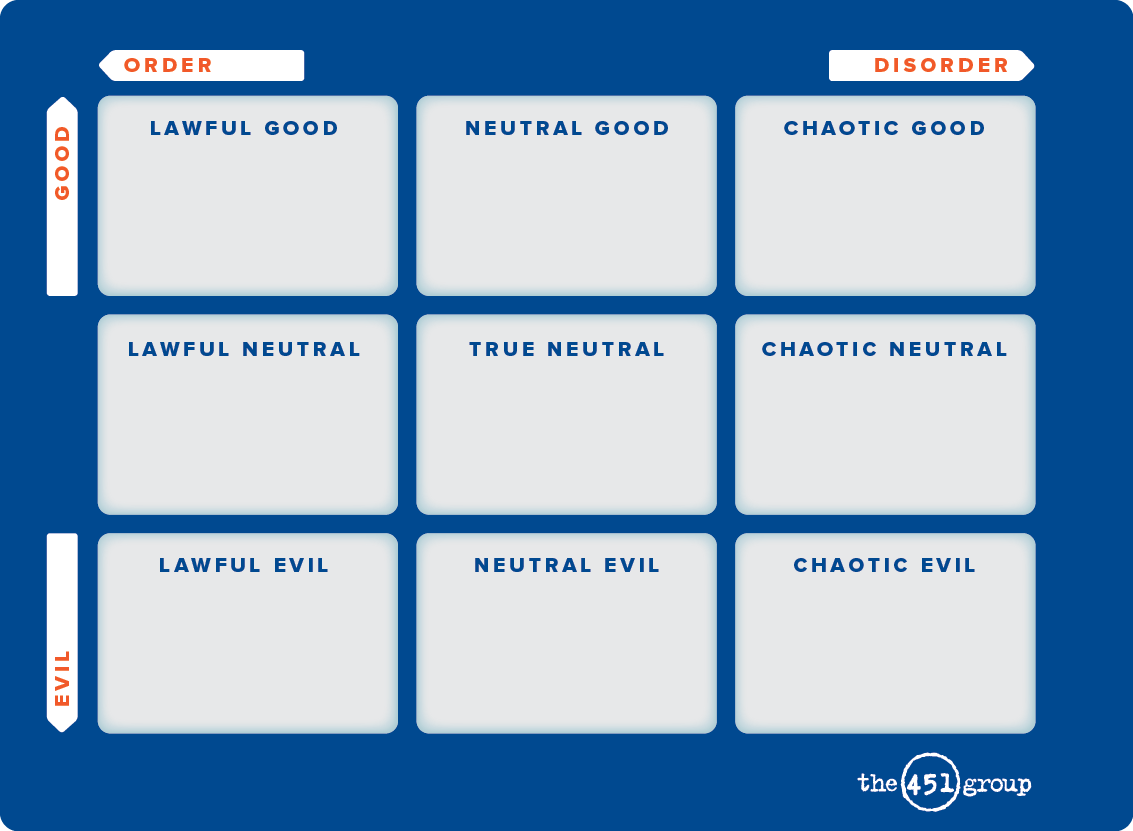 Chaotic Actor
[Speaker Notes: Josh: Good vs Evil was insufficient… so like any good geek, I dusted off my AD&D 3x3… the defining characteristic is “chaotic” – including some Choatic good – like robin hood – through…]
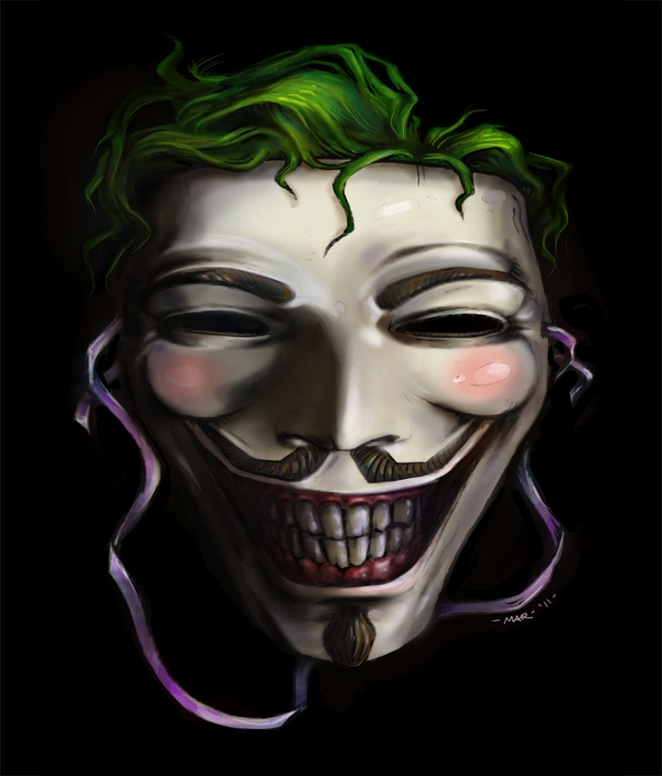 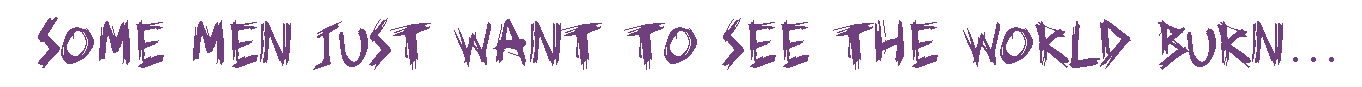 12
[Speaker Notes: Josh: speaks for itself]
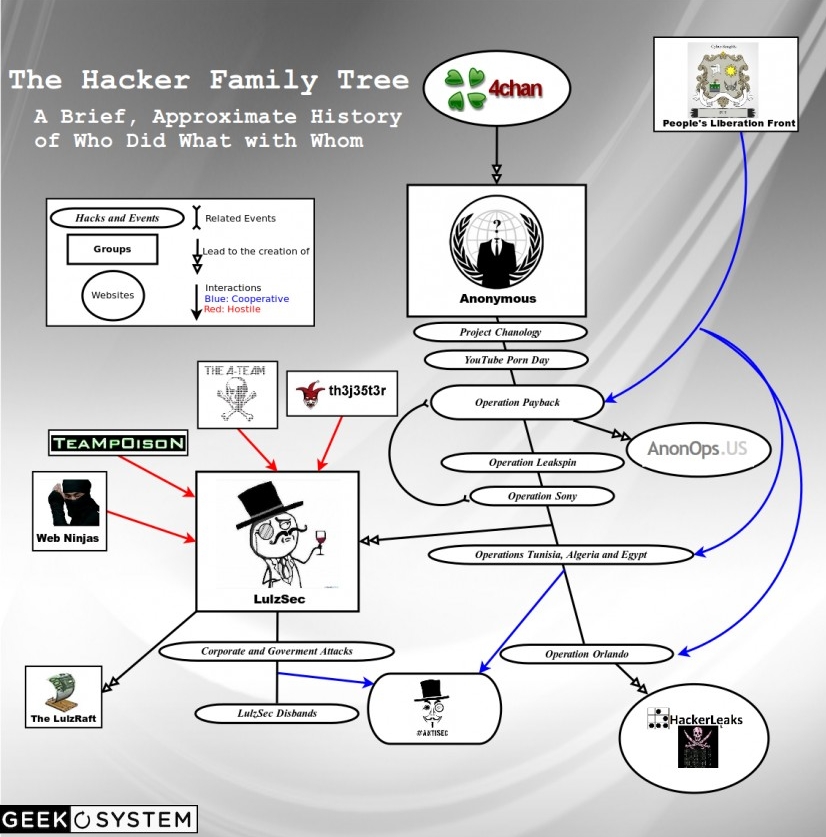 Lots & Lots of Anonymous Sects
13
[Speaker Notes: Image Source: http://2.bp.blogspot.com/-XS0av6GQlIE/TheLlBBprTI/AAAAAAAAAIU/f6aABTtPyVE/s1600/tree.jpg

Josh: Why looking at Anonymous as a single group is wrong.

Make group of groups franchise/brand point here.


Josh highlights the ROOT of the family tree is 4 Chan – A far, far cry from “noble hacktivism”
The “We Are Legion” documentary by Brian Knappenberger does an excellent job at showing how the moral participants emerged over time – and the tension with the pure “fun” participants.]
False Flag: Criminal & State Actors
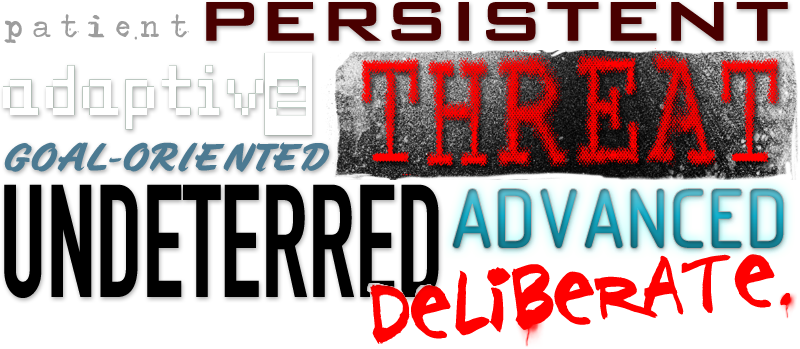 “Anonymous is God’s gift to the Chinese” – Government Agency CISO
[Speaker Notes: Josh: Anon = the new China. Blame them for everything. They set themselves up for it with the easy-to-adopt brand. Seen companies that were attacked by what seemed to be Anon, only to find it was a clever attacker embedding misleading messages to divert attention/blame.

Others, nation states, abusing ‘anonymous’ image.]
Cyber-Neo-McCarthyism
[Speaker Notes: Original Image Source: http://eandres.glogster.com/Whitchhunt-/. (Modified by Mar)

Josh: Of course appearances are deceiving. We are soon going to move to a cyber-neo-mccarthyism, where we will have to swear under oath that we are not members to avoid the witch hunt.

“I am not and have never been a member of Anonymous. I do not and have not adhered to the tenets of Anonymous. I have never followed the Anonymous party line.”]
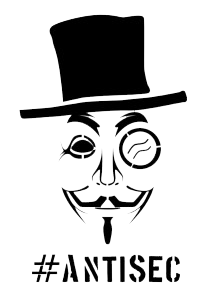 [Speaker Notes: Jericho: It started out as a movement against full disclosure and giving away vulnerability information to vendors and security community. More recently, it has be co-opted and hijacked by Anons (Operation AntiSec) into a targeted campaign of hacks against high profile commercial and government sites.

“antisec” is a bigger threat in my opinion. At a high level, it is activism + chaotic actors + the joker. 100’s of people going around just to show how insecure we are as a *goal*. What we see from Anonymous is almost the ‘diet coke’ of antisec. Defacements and DoS, vs full-scale compromises (e.g., HBGary) with the intention of undermining the illusion of security we all enjoy.

In a ‘perfect’ antisec campaign, the entire trust placed in security and those offering security services would be eroded. What then? One CA compromised, and we all get nervous about what it means to the underlying trust of the web. Think that, x100.]
Retaliation
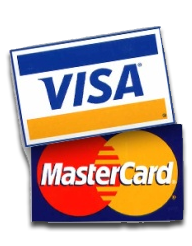 Mastercard / Visa – Denying payments to Wikileaks
PayPal – Suspended Wikileaks account
Sony – Lawsuit against PlayStation 3 hacker George Hotz
HBGary – Threat of outing Anonymous leaders
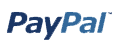 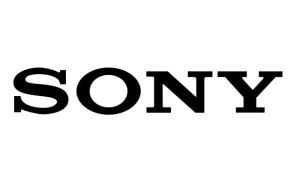 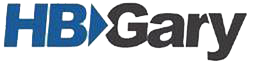 [Speaker Notes: Jericho: Retaliation is a stronger theme of Anonymous’ actions than many realize. We’re familiar with the big incidents, but months or a year later we often forget *why* they did it.]
Operation Payback
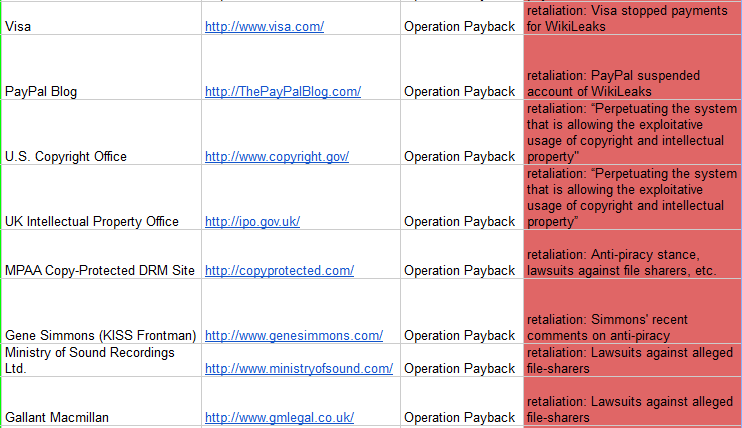 [Speaker Notes: Jericho: Operation Payback was well known at the time, but it involved a lot more sites than Visa, MasterCard, and PayPal. When you begin to chart the Anonymous attacks and motives, “retaliation” is a central theme and likely responsible for 50% or more of their attacks. Some of these are certainly targeted attacks that *are* retaliation. However, some of these are also target of opportunity hacking with a justification that is mustered up after the fact. That has been going on for years. We saw it a lot back in the early days of running the defacement mirror; a group would hack a .gov web page, put up an anti-gov message. That is fine, but when they put the same message up on Frank and Mary’s Knitting Circle page, their justification for the defacement was silly. One example that comes to mind for Anonymous is the Arizona Law Enforcement breaches. Some argue that attacking them was target of opportunity with a somewhat weak justification that followed.]
Beyond Operation Payback
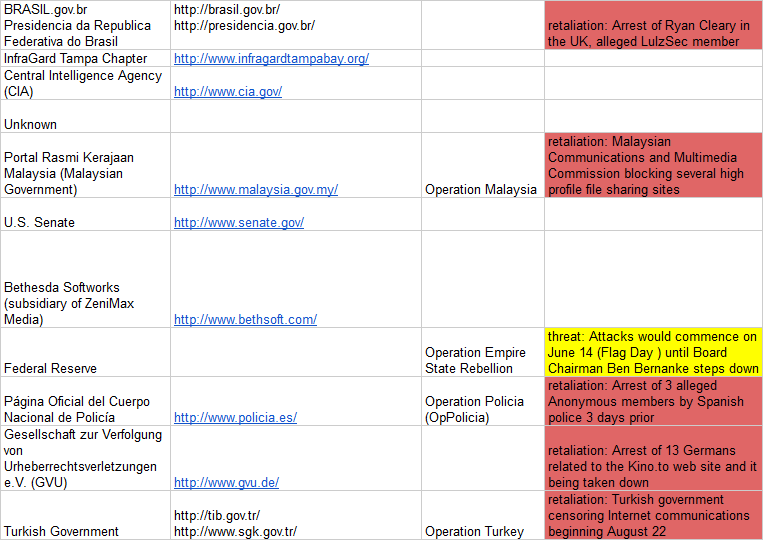 [Speaker Notes: Jericho: Even after Operation Payback, retaliation remains a central theme in Anonymous activity. In some cases, it may be the motive but we simply don’t know about it due to a lack of clear explanation.]
Data on Anonymous
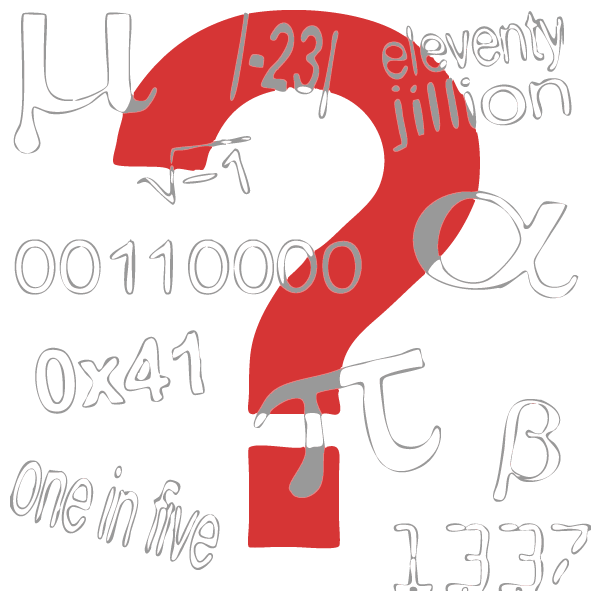 [Speaker Notes: Jericho: Data – Anonymous is largely known via media rhetoric, hype, gossip, and our predispositions. There is little actual data regarding any of it. Why? If they are such a threat, why isn’t there more of a push to generate “big data” (barf) on them? We’re not seeing it from security companies trying to sell you products, nor law enforcement trying to warn the public (or get funding).

Odds are a couple firms have some data, but is it complete? Is it being used for anything but quick profit? Trying to track *every* anon action is crazy (I tried for a few days, for ‘fun’). What if these few companies have wildly incomplete data, and worse, use it to sell products/services or advise customers?]
What is really new?
Name: Anonymous    
Hacktivism 
Denial of Service
Defacements 
Use of Iconography 
Decentralized Group
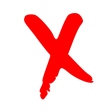 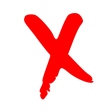 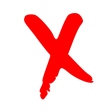 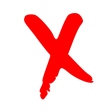 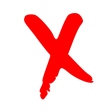 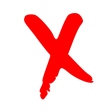 [Speaker Notes: Jericho: Is Anon new? Name: no (used online for decades)  Hacktivism: no (decade+ old) DDoS: no (Trinoo, Aug 1999)  Defacements: no (74 on last full day of attrition defacement mirror)  Use of Iconograhy: no (cDc and others)  Decentralized group: no (Shadowcrew in 2002, 4000 strong, loose collection of criminals. GlobalHell, ~ 60 in a defacing group until 1999). So why are we struggling to deal with this as if it is a new threat? Because it is, but for different reasons that we’re largely ignoring or misunderstanding.

“hacktivism could be understood as the writing of code to promote political ideology” (wikipedia). Term coined in 1996 by member of cDc. Based on that definition, some of the early viruses in the 80’s/90’s fit the bill of hacktivism. WANK Worm attacked DEC VMS computers in 1989 over the DECnet, had political message protesting nuclear weapons. Subsequent viruses like Bloody (1990), Mawanella (2001), Injustice Worm (2001), etc.

http://www.totse2.com/totse/en/technology/cyberspace_the_new_frontier/cyberspc.html
Activism, Hacktivism, and Cyberterrorism: The Internet as a Tool for Influencing Foreign Policy by Dorothy E. Denning, ~ 2000. Entire paper showing hacktivism is not new.]
A Mirror to Our Neglect…
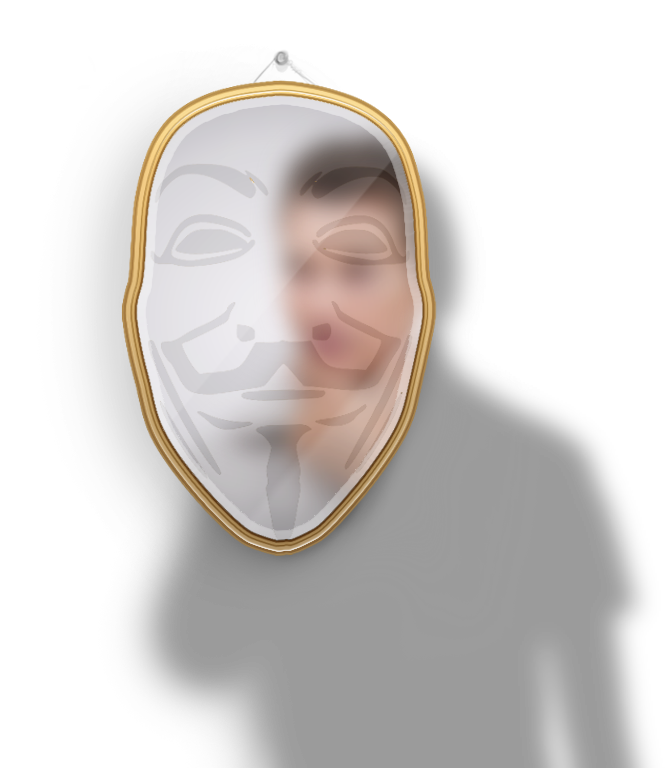 [Speaker Notes: JOSH: During RSA, I quipped: “Anonymous holds up a mirror to our neglect. None of the attack were particularly difficult or impressive. They have demonstrated how poorly we’ve operationalized basic web security.” (NOTE: Nick Selby thinks it is more of a “fun house” mirror – distorting effect).]
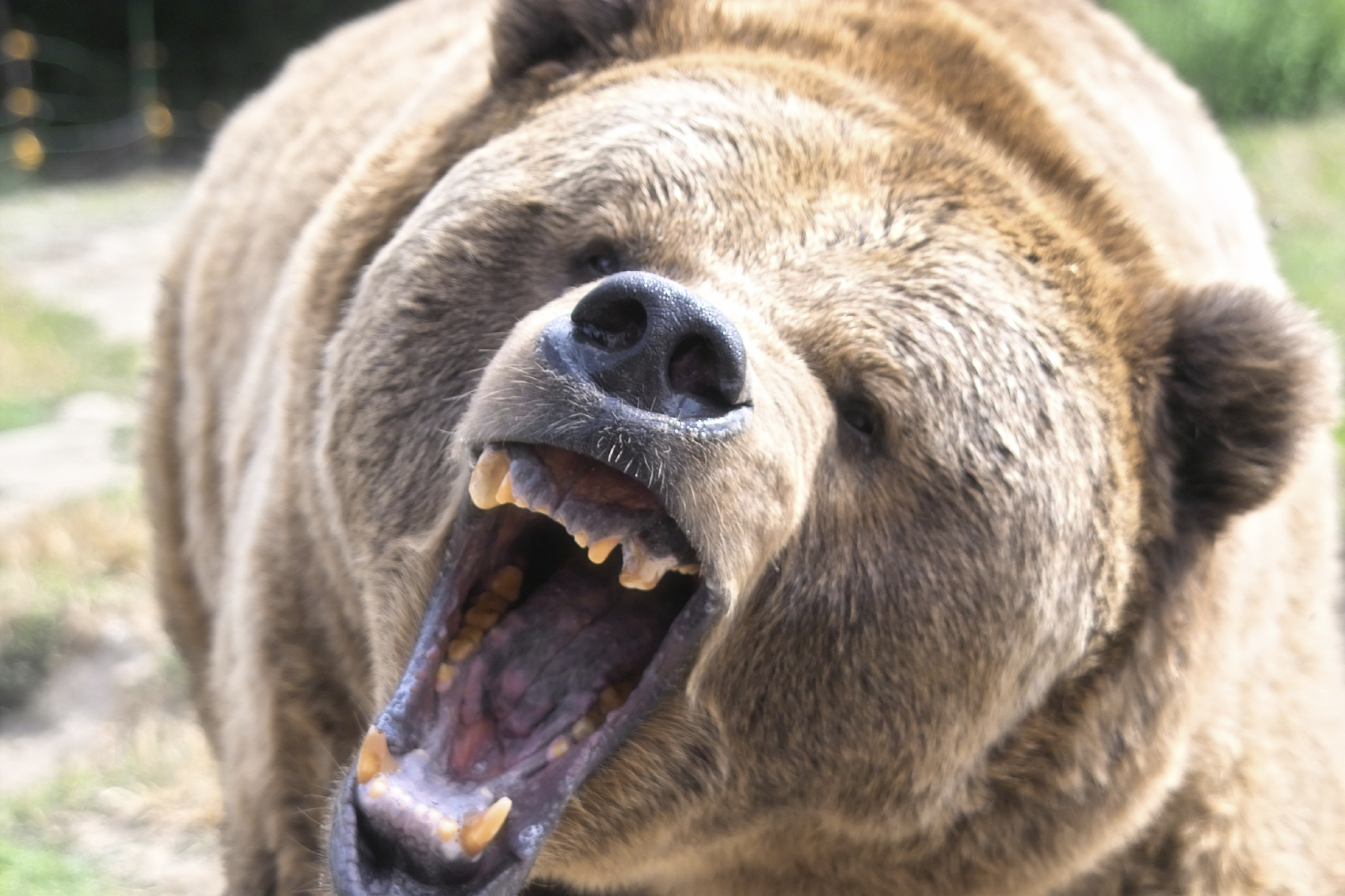 [Speaker Notes: Anon breaks the “conventional wisdom” that you don’t need to be faster than the bear – just faster than your buddy…

There is an army of bears, you’re drenched in bacon fat, and you poked the bear in the eye.
They are coming for YOU.]
Modern Pantheon of Adversary Classes
[Speaker Notes: Josh: Explain (at a high level) how one can discern potential false flag operations from real Anonymous (e.g.) ops.

If groups follow our Part 5 ”Building a Better Anonymous” straw man, this will make it even harder for False Flags.
http://blog.cognitivedissidents.com/2012/04/12/building-a-better-anonymous-series-part-5/]
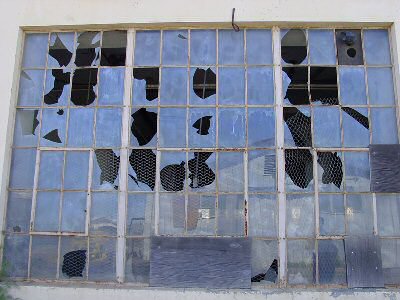 [Speaker Notes: The theory of broken windows.

Disorder invites more disorder. Think the 1st Sony punishment DOS – followed by others to total 21 separate attacks in the punishment campaign.
http://attrition.org/security/rants/sony_aka_sownage.html]
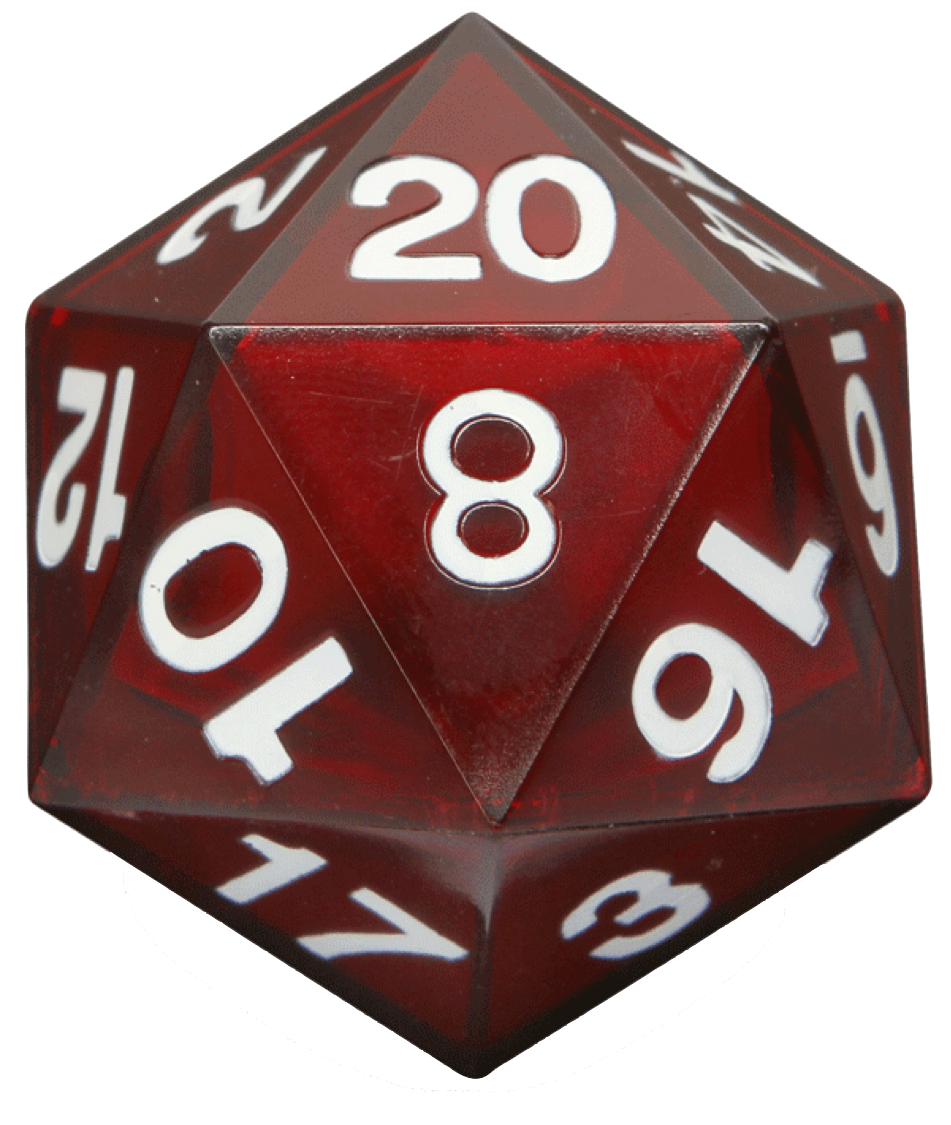 [Speaker Notes: Organizations can and are running table top – role playing exercises – to modernize their crisis management, incident response, litigation-toward-3rd-party-researcher-attitudes… etc.]
Anonymous & the Law
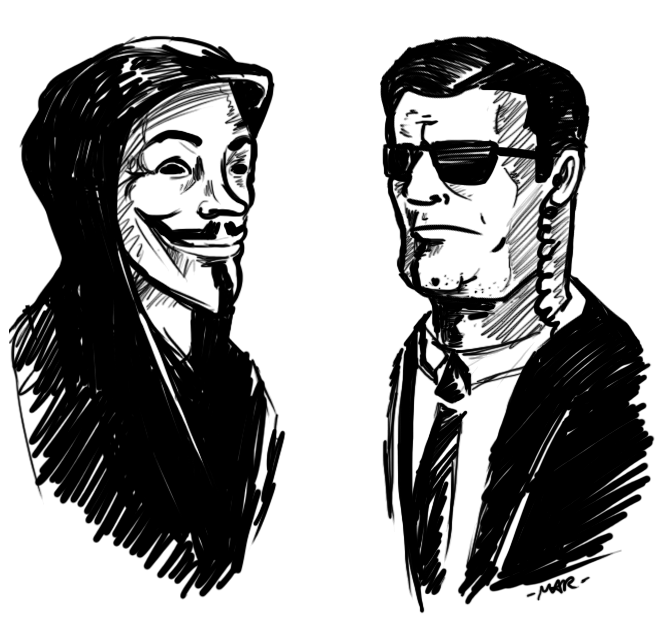 [Speaker Notes: Jericho: Perception, who is winning: Anonymous or Law Enforcement? Ask yourself why you have that perception. It is based on what you see in the media. Since they mostly operate off the maxim “if it bleeds, it leads”, we see the high profile hacks and entertaining stories. We tend not see as much of the routine busts carried out by law enforcement.]
Anonymous Activity
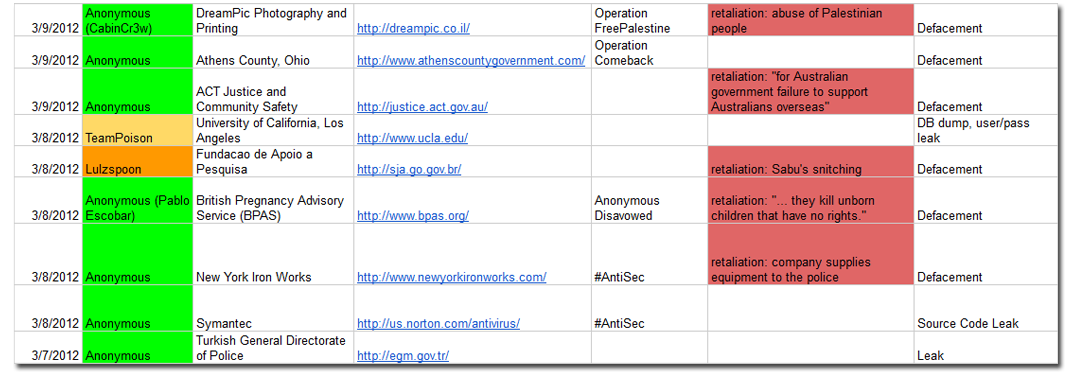 [Speaker Notes: Jericho: Anonymous on any given day carries out several attacks. Trying to monitor and catalog these is a daunting task. I gave up on it after 2 weeks. Maybe 1 in 3 make news, if you count blogs and niche computer security news sites. Maybe 1 in 5 make more mainstream tech/computer news (e.g., ZDnet, Wired). Maybe 1 in 30 (?) make household news.]
Law Enforcement Activity
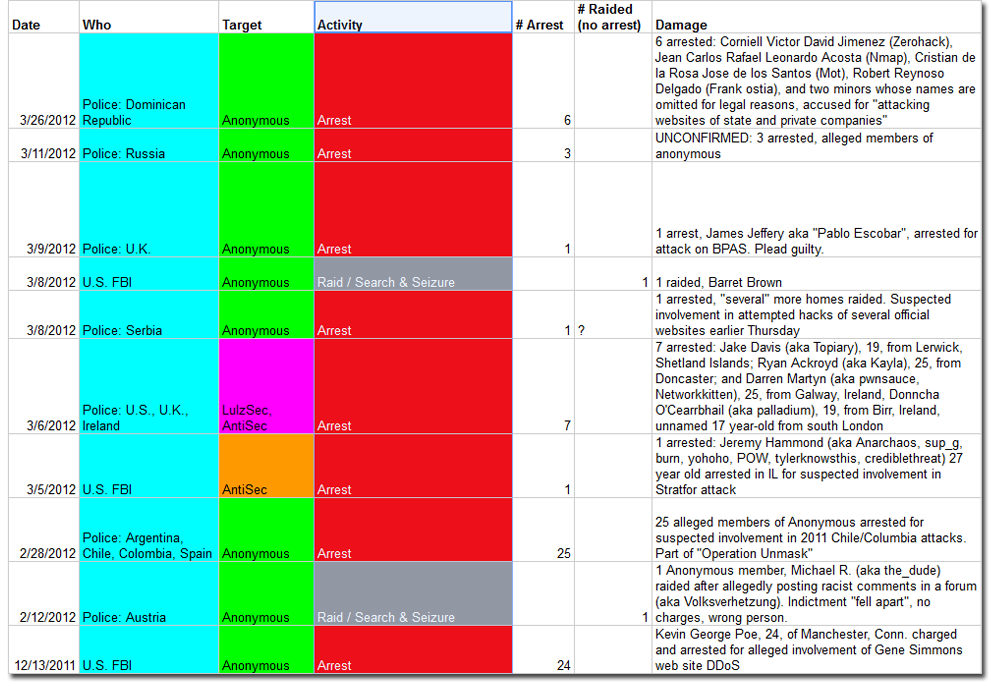 [Speaker Notes: Jericho: Look at a brief history of arrests related to the Anonymous collective. Then note that these are 2012 busts. Looking at *all* of the busts, 184 arrests and 106 raids that we know of, and very likely that some of those raids have since resulted in arrests or charges.

LE is failing in the PR department for sure. While they are arresting numbers, that doesn’t matter. It is about leaders and figureheads, despite Anon claim such don’t exist. Turning Sabu *was* a blow. LulzSec died for a while, regardless of claims ‘they’ are returning. However, as Anon is fond of saying now, “LulzSec busted! Hacking down 0%!”]
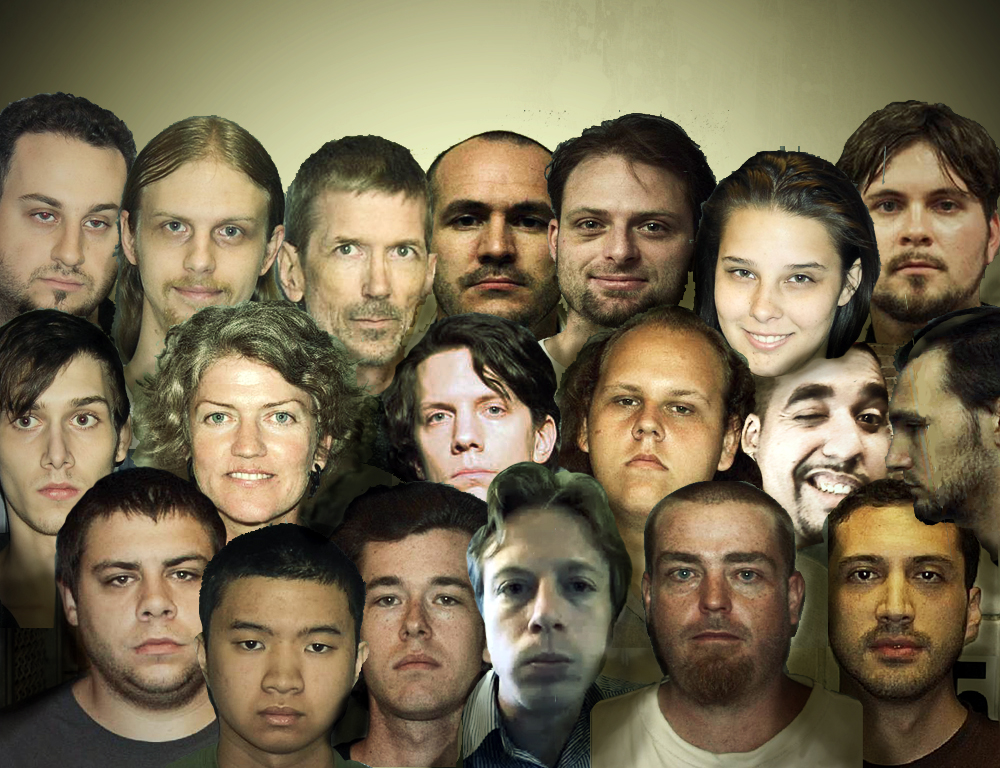 The Face of Anonymous*
[Speaker Notes: Jericho: Curious what Anon looks like? This is the tip of the iceberg.

* Because some of these are *alleged*]
The Unknowns of Anonymous
~270
[Speaker Notes: 184 arrests, 106 raids, likely a lot more. That is 290 total people across at least 15 countries. There is no debating this is an international movement. With that many ‘busted’ in some capacity, and the group showing no signs of slowing, does that begin to give us an idea of the numbers involved?

UK, US, Netherlands, Spain, Turkey, Italy, Austria, Argentina, Chile, Colombia, Ireland, Serbia, Russia, Dominican Republic, Switzerland]
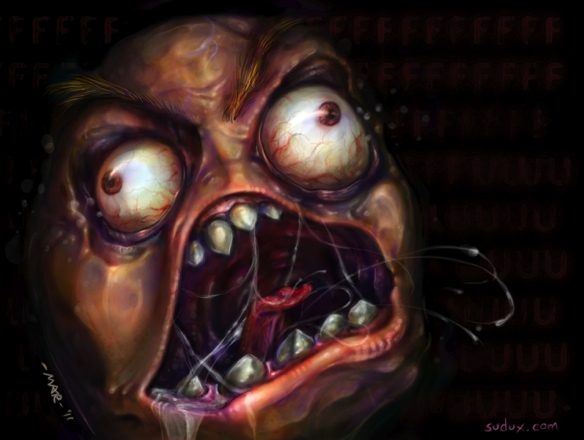 [Speaker Notes: Josh repurpose: Many anons have grown frustrated… by arrests, by infiltration, by insufficient focus or lesser impact than they hoped – various reasons for various participants. Several have expressed wanting to improve their yield and make improvements.


Original Use: What does this pic have to do with Anon? Maybe not much, but it embodies a certain frustration many of us have in the security community. Growing trend of the blame game. China! Hackers! China! APTs! China! Anons! Cyber criminals of one form or another have been here longer than most of you have been on the Internet. They will continue to be here, they will continue to be ahead of us. Quit the blame game already. The blame is with YOU, the company who spent more on corporate retreats than the security budget.]
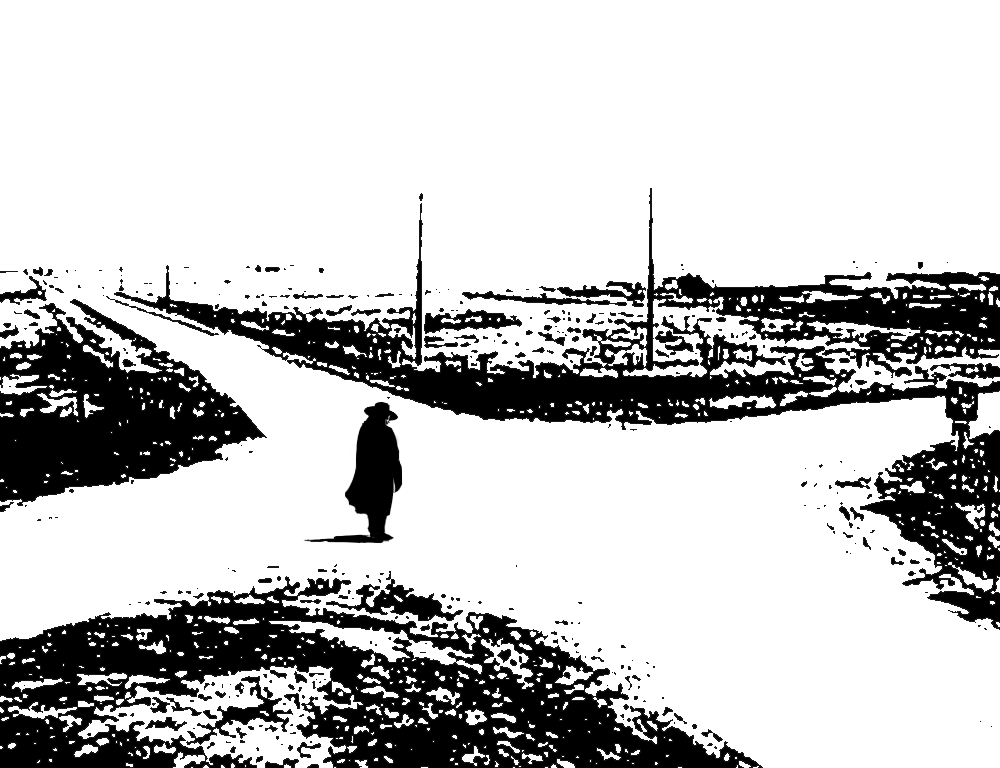 Crossroads
[Speaker Notes: Josh: So several face crossroads… how will they keep the parts they like and work for them – while transcending the inherent challenges.]
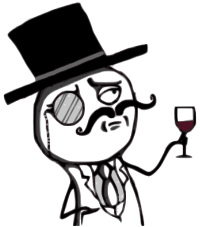 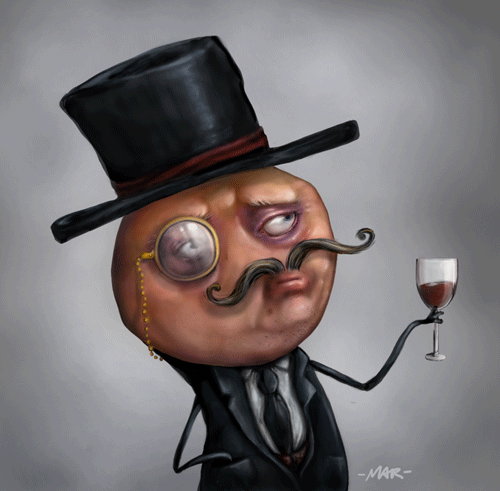 [Speaker Notes: Jericho: Counter-intuitively… Perhaps we need to look at making these groups better. Who knows, maybe LulzSec just needed some refinement. OK, seriously….]
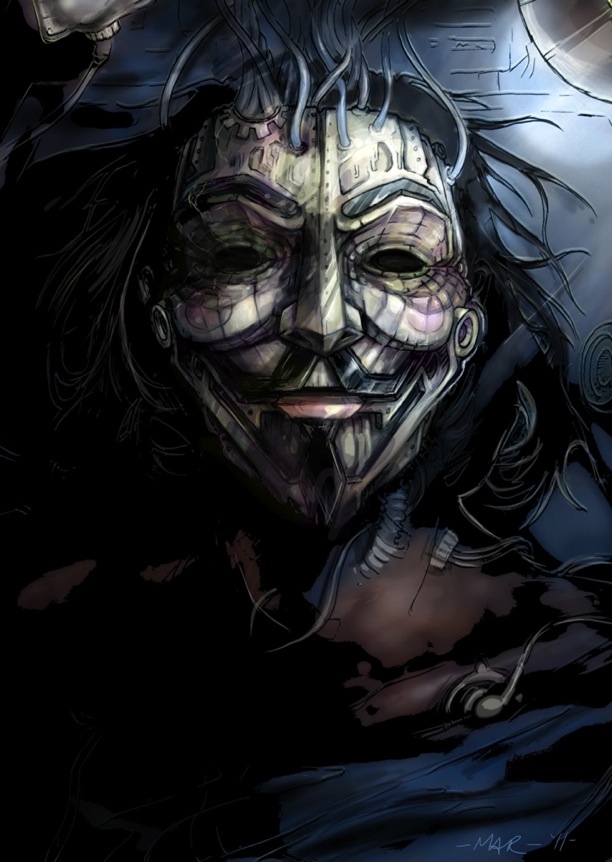 [Speaker Notes: BACKUP?]
Chaotic Good

Free Speech
Chaotic Good

Moral Outrage
Chaotic Good

Legislation Watchdog
Leave
Anonymous Identity/Meme
“General Population”
LulzSec

Chaotic
Evil
MalSec?

Chaotic
Good? or Evil?
[Speaker Notes: One scenario is that the Identity and “general population” exists forever – with a low barrier to entry and an upper bounds of impact.
Some will grow tired and leave.
Some may (in response to Pt4 of our series), seek a framework to splinter – constructively (as we outline a strawman in part 5).

As we were doing final edits on part 5 – MalSec revealed themselves.
We also suspect at least one more clearly Chaotic Good splinter will emerge.

http://blog.cognitivedissidents.com/2012/03/08/building-a-better-anonymous-series-part-4/
http://blog.cognitivedissidents.com/2012/04/12/building-a-better-anonymous-series-part-5/]
“If you believe something…”
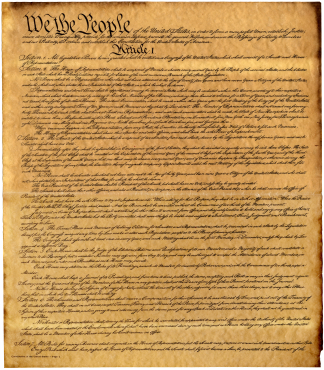 [Speaker Notes: Statement of belief, values, objectives, and first principles – i.e. WHY you have come together
Code of conduct and operational parameters – i.e. HOW you conduct your pursuit of your common goals
A plan for streamlining success, increasing potency, and mitigating risks – i.e. WHAT will make you more successful

http://blog.cognitivedissidents.com/2012/04/12/building-a-better-anonymous-series-part-5/]
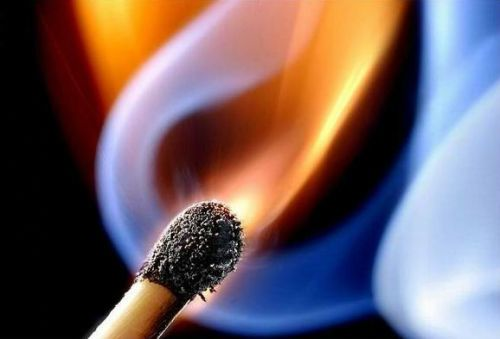 [Speaker Notes: Josh: Part of this is increasingly our potency. Unlocking your inner badass… pyromaniac or pyrotechnician… wild shooting? Or sniper 1 shot 1 kill… a sloppy swordsmen – flailing? Or a more efficient single killing blow of a true master. 

His is doing fewer things better. Measure twice cut once. Projecting competence. Also…. (next slide)

OLD Josh: And wasn’t this inevitable? Dissonance is growing, and it is certainly not exclusive to the digital world. Unrest has been growing in general society; global warming, state of politics, unemployment, violence. Many people think “something is wrong” and more importantly, that it isn’t getting fixed. Naturally, that will lead to some form of protest or revolution. Anonymous is stepping up to lead one part of each. Some men just want to see the world burn. Perhaps parts of this world need to burn, so that we can seek to rebuild it better. The idea of a controlled burn helps us in nature; can it help us in society?]
Finger on the Pulse
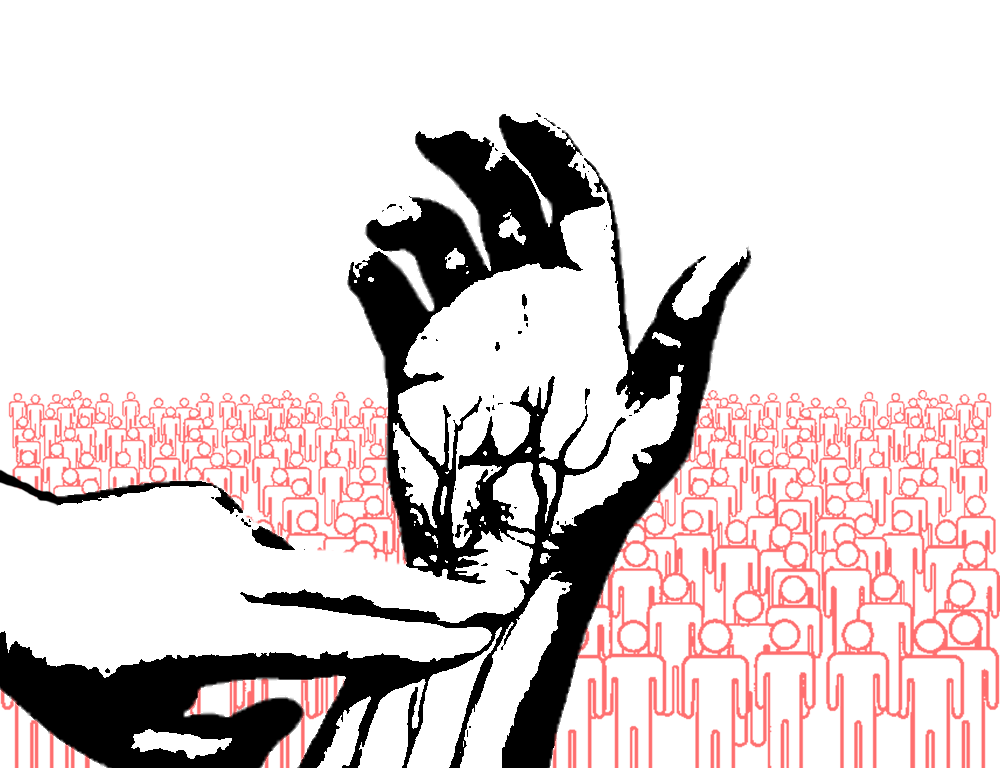 [Speaker Notes: Josh: Barometer of Public Opinion

Perception matters… it is critical to track and influence an accurate public narrative… a lot more on the fine line in part 5 

http://blog.cognitivedissidents.com/2012/04/12/building-a-better-anonymous-series-part-5/]
Vigilantism?
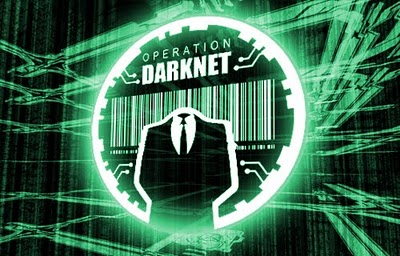 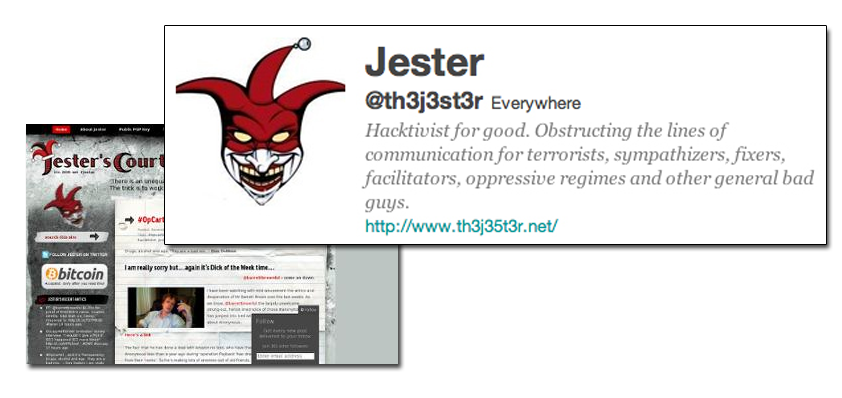 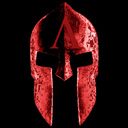 [Speaker Notes: [Speak to “good guy” vigilantism like Jester, krypt3ia, Team Poison. Definitely need to qualify ‘good’ in that context, as it presents interesting dynamic. It isn’t just Anon, it is other forces aligned with and against them. Splinter groups, rivalry, etc. Lead in to private sector vigilante, private sector intel gathering, etc. Certainly isn’t just Anon that is “chaotic” here. Anon is evolving, is private sector intel evolving? Is LE evolving (yes somewhat)?]]
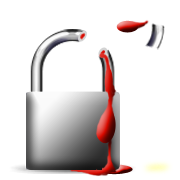 Predictions about Anonymous are [interesting|amusing|ridiculous]
“Will this mean the end of Anonymous? No. It will mean the end of LulzSec, but Anonymous existed before LulzSec and will continue existing. However we probably won't see any more hacks as the ones LulzSec had been perpetrating, and Anonymous will only use their known childish tactic of DDoS using their LOIC tool.” -- Luis Corrons, Panda Security.
[Speaker Notes: Anon isn’t going away. If 99% drop off the face of the planet, the 1% can slowly rebuild, indoctrinate, recruit. That is a strength of their model.
Anonymous morphs as needed. Antisec, LulzSec are the big two we have seen, as well as regional sub-groups of each. What next? MalSec …

“Will this mean the end of Anonymous? No. It will mean the end of LulzSec, but Anonymous existed before LulzSec and will continue existing. However we probably won't see any more hacks as the ones LulzSec had been perpetrating, and Anonymous will only use their known childish tactic of DDoS using their LOIC tool.” -- Luis Corrons, Panda Security. Hours later, cybersecurity.pandasecurity.com defaced by Anonymous

Internet security experts McAfee Labs predict the "true" Anonymous hacking group will either reinvent itself, or die out while others are also predicting hacktivism on companies, public figures and politicians is on the rise.
http://www.channelnews.com.au/Software/Industry/X8C9H6K2     March 5, 2012

McAfee says Anonymous will reorganize or disband in 2012           Any takers?
http://venturebeat.com/2011/12/28/mcafee-2012-security-predictions/    Dec 28, 2011]
Anonymous as an Industry
[Speaker Notes: Jericho: There are some numbers we can be sure of, and it centers around Anonymous being a bastard industry. Think of the media outlets, paid bloggers, security companies, law enforcement, prosecutors, defense attorneys, jail staff, and prison staff expenditures. In the millions easily. Consider the small things like Time Warner profiting off the Anonymous masks, or increased city police expenditure to deal with Anonymous protests (or involvement, e.g. Occupy Wall Street). How many millions of dollars are spent? One could argue that they are creating jobs! =)]
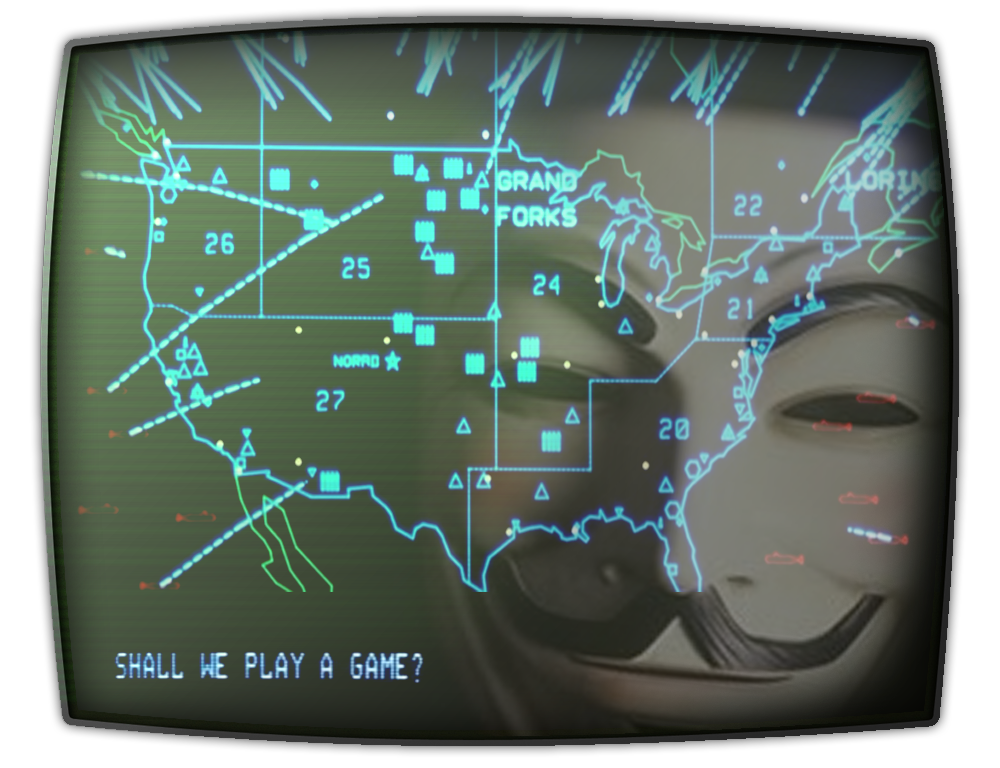 [Speaker Notes: Cyberwar is largely talk and hype for the last decade. We’re all getting tired of the rhetoric surrounding that topic, yet it keeps making the news. The actual incidents of Cyberwar are sketchy at best. Professionals have always had a hard time coming to grips with the transition between real war and cyberwar. They try to use real world analogies in the digital realm, and it falls flat on its face. Maybe Anonymous *is* cyberwar. It is the ultimate guerilla warfare where the enemy is multi-national, unpredictable, and tenacious.

emphasize that the internet is connected. even targeted cyber attacks have the possibility of immediate blowback]
Control and Chaos”World War 3.0” by Michael Joseph GrossVanity Fair - May 2012
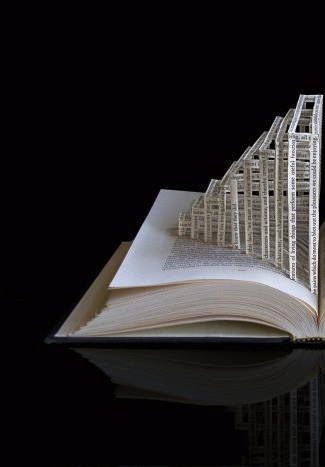 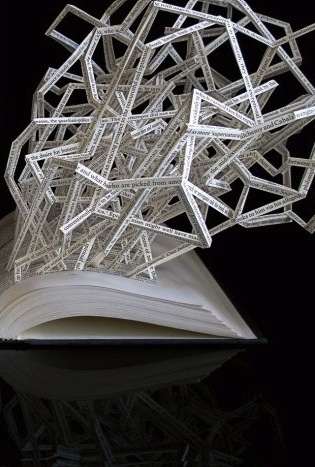 [Speaker Notes: http://www.vanityfair.com/culture/2012/05/internet-regulation-war-sopa-pipa-defcon-hacking

Josh frames the VF piece – on the forces battleing over the future freedom of the net… Control and Chaos

[Jericho argued to leave this out, as the article is full of errata.]]
Does not one cause the other?”World War 3.0” by Michael Joseph GrossVanity Fair - May 2012“It’s a Trap” on shirt.woot.com
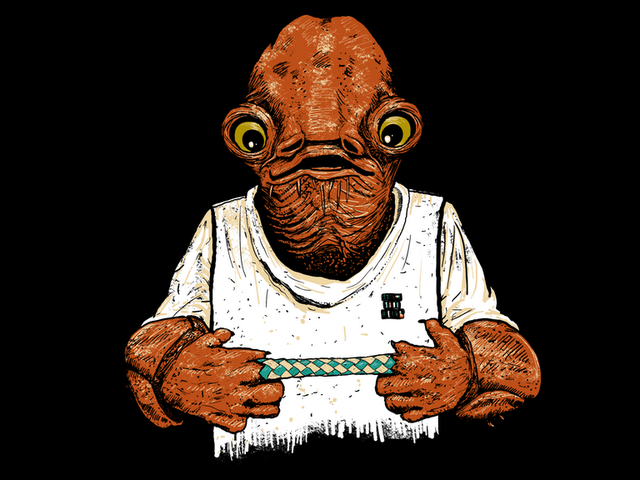 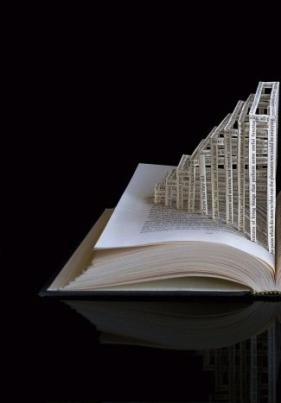 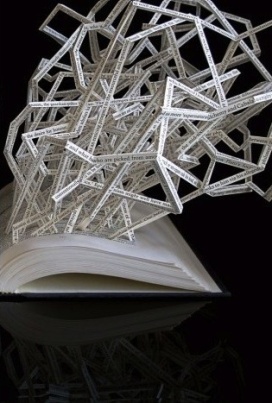 [Speaker Notes: http://www.vanityfair.com/culture/2012/05/internet-regulation-war-sopa-pipa-defcon-hacking

Temp Placeholder Finger Trap from:
http://3.bp.blogspot.com/_rtOXMZlMTkg/S2CJrHAAiFI/AAAAAAAACkM/sZxpqVOkvHg/s640/Its_A_Trap.png
It is a Woot Shirt:
http://shirt.woot.com/Friends.aspx?k=11929]
1914
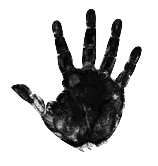 [Speaker Notes: The Black Hand accidentally lit the already gasoline soaked kindling of instability and alliances and entanglement that set the world on fire to start WWI.
There are many parallels – and while Anon is unlikely to assassinate an Arch Duke… we certainly face global economic instability and alliances and tension…

Will our powder keg be set ablaze by the actions of anonymous? Can we get in front of history this time?]
With Great Power?
"When you don't have centralized leadership, it doesn't matter what most will do, it matters what one of them will do," Corman said.
[Speaker Notes: Josh’s quote in:
http://www.pcworld.com/businesscenter/article/251129/concern_rises_over_the_capabilities_of_anonymous_hacktivists.html

internet/social media/hacking is POWER…
And many in Anonymous are wield this power without the compassion, wisdom, humility, or restraint to wield it responsibly.]
Back to Anonymous 2020
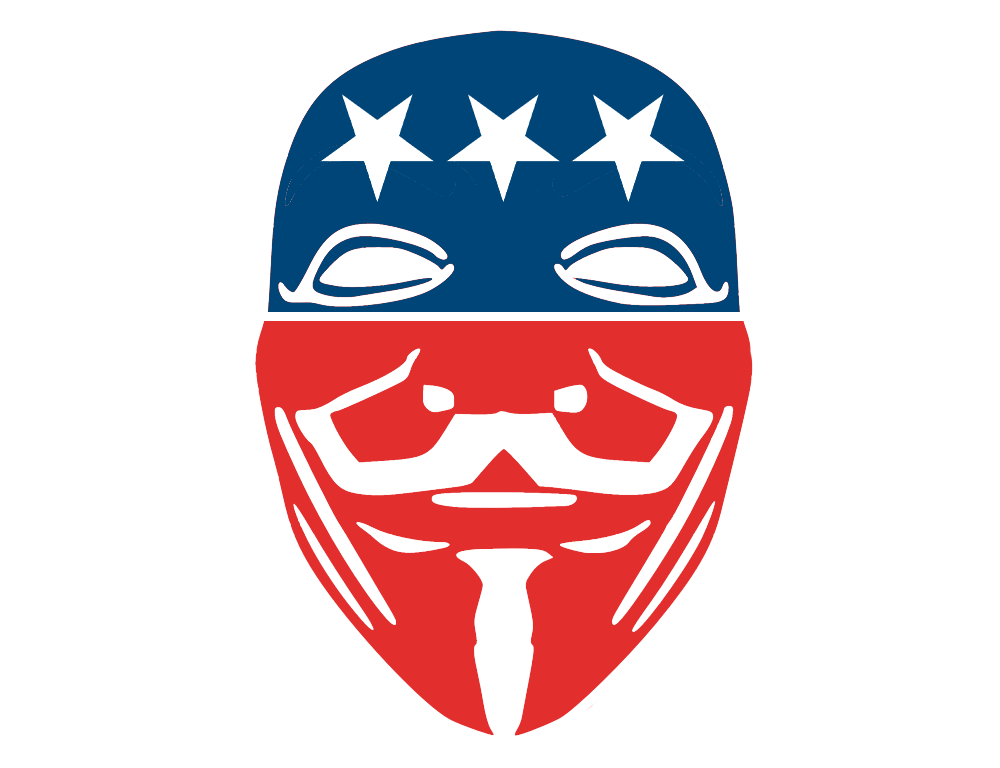 [Speaker Notes: Jericho: Anonymous, the political party. It is really no different than the Pirate Party in Sweden. Members of Piratbyrån had previously founded the BitTorrent tracker The Pirate Bay, arguably the longest running and most resilient file sharing site in 2003. In 2006, the Swedish Piratpartiet became the first pirate party. From ‘illegal’ file sharing to political party in 3 years. Really isn’t farfetched or absurd in context.
http://en.wikipedia.org/wiki/Pirate_Party]
The Future of Anonymous
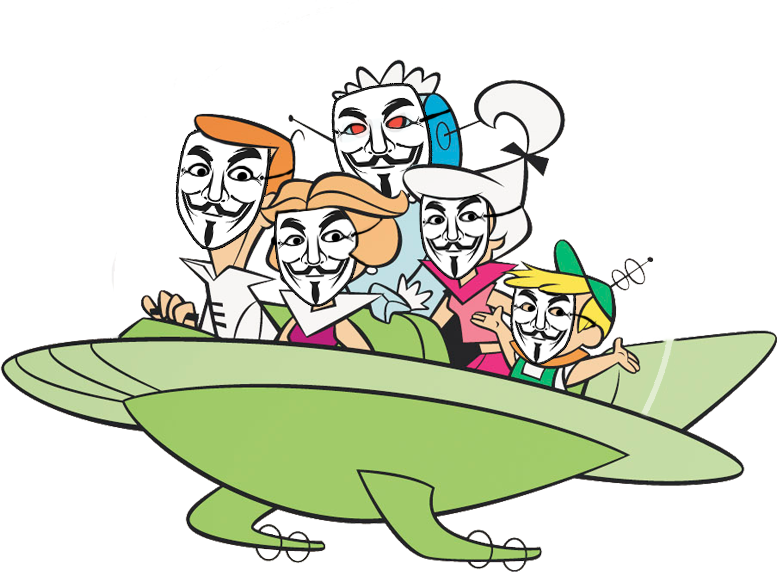 [Speaker Notes: Jericho: Long term, where is Anonymous going? In the next 3 years? 5 years? 10? 50? What if Anon is everything they say (philosophically speaking), and as dedicated as they have shown themselves already?]
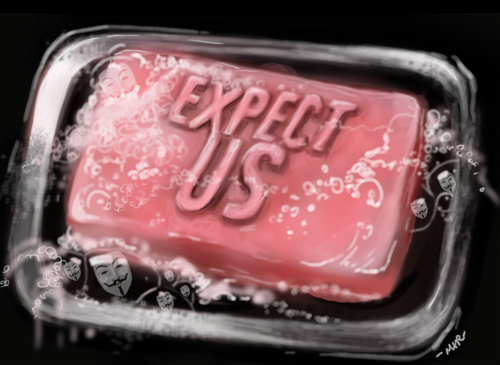 Thank You & Contact
Mar @ sudux.com
@krypt3ia
“anonymous” contributors
“unspecified” contributors

@attritionorg
@JoshCorman

http://blog.cognitivedissidents.com/2011/12/20/building-a-better-anonymous-series-part-0/
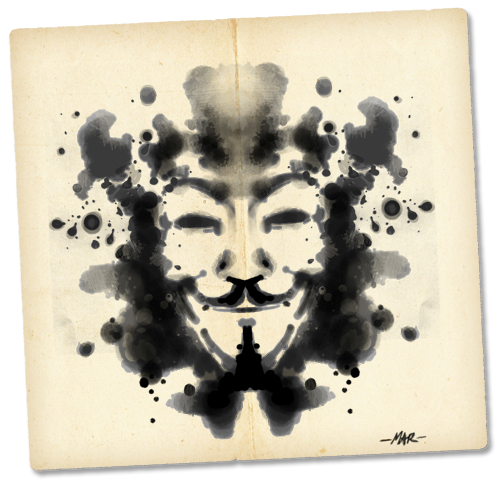 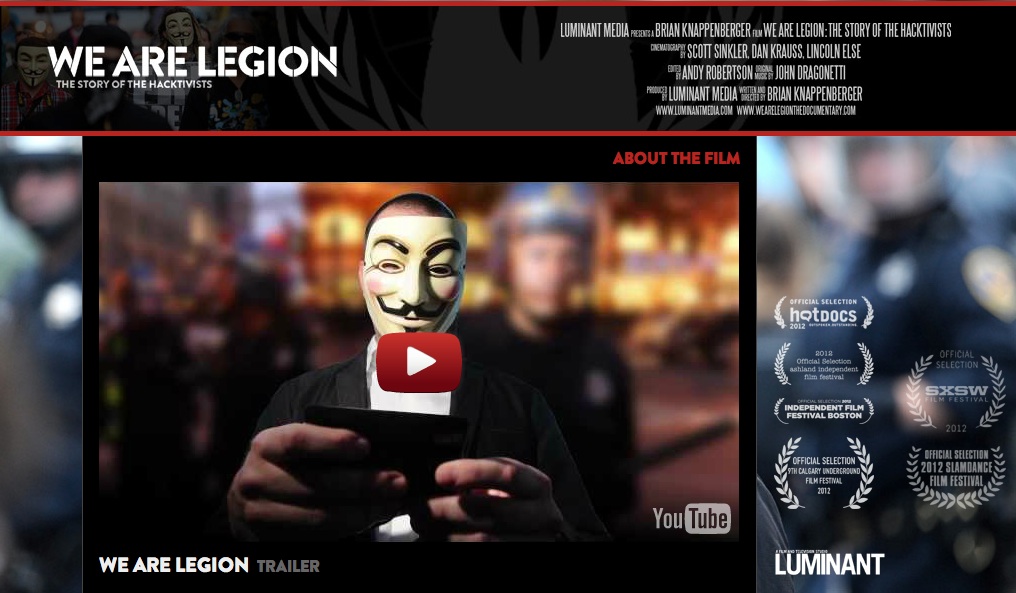 [Speaker Notes: The evening of our presentation, we did an advance screening of Brian Knappenberger’s documentary, “We Are Legion”.

http://www.wired.com/underwire/2012/01/we-are-legion-documentary/
http://www.wearelegionthedocumentary.com/]